Обыкновенные дроби
Тест
5 класс
Макеева любовь Николаевна
учитель математики МОУ 
«Средняя общеобразовательная школа № 24»
г. Таштагол
Обыкновенные дроби
3
1
2
4
Радиус окружности равен 7 см, точка А лежит внутри 
окружности. Как расположена точка В, если АВ=12см?
1
2
3
4
Молодец!
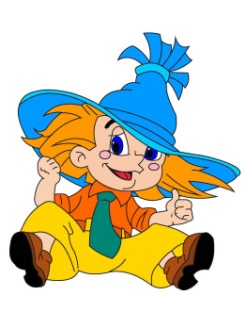 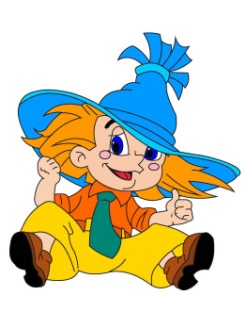 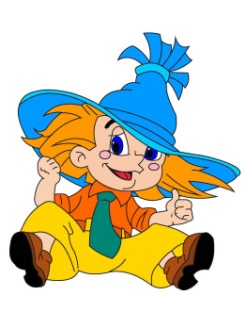 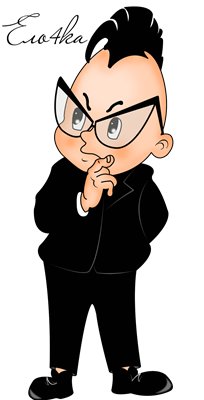 Однозначного 
ответа
нет
Внутри 
окружности
Вне
окружности
На 
окружности
2.Пройдя          все дистанции, спортсмен был в 700 метрах от финиша. Какова длина всей дистанции?
1
2
3
4
Молодец!
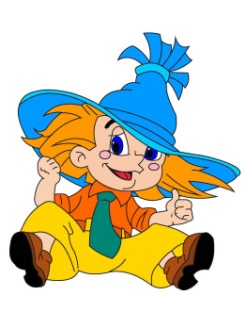 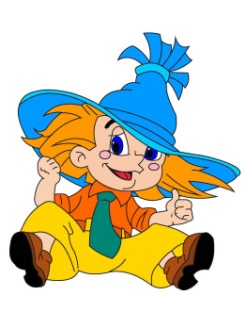 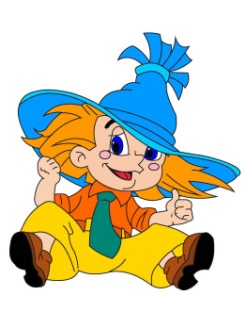 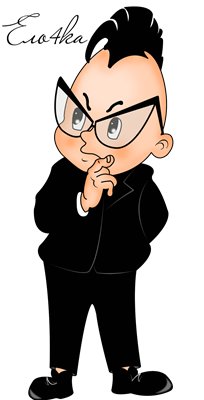 2400м
980м
Другой
ответ
2000м
3. В классе 28 человек. За контрольную работу 8 человек получили «5»,       всего класса получили «4», а остальные «3». Сколько человек получили оценку «3»?
1
2
3
4
Молодец!
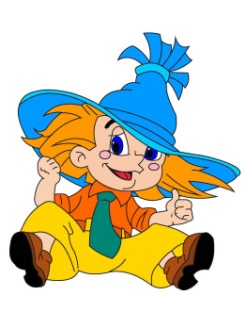 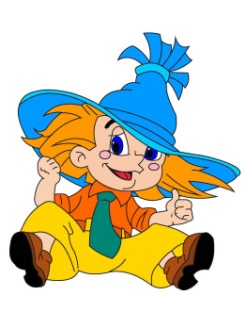 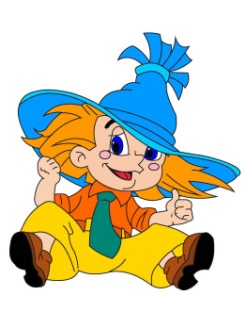 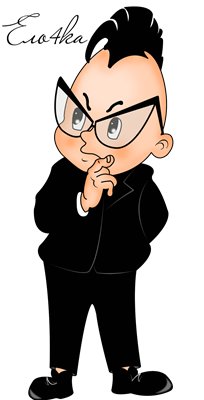 Другой
ответ
2 человека
16 человек
6 человек
4.Выберите наибольшее из чисел:
1
2
3
4
Молодец!
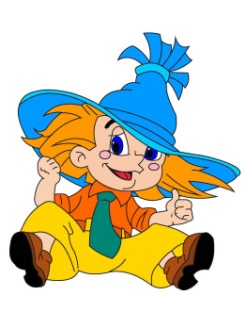 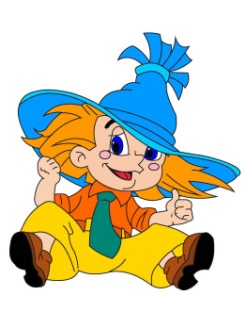 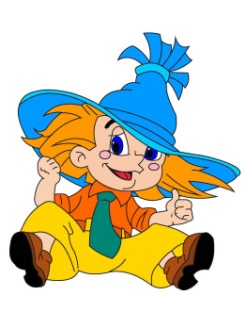 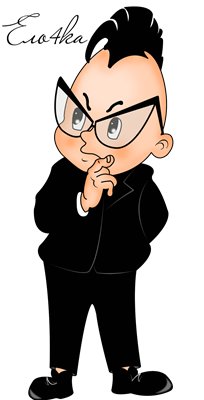 5. Выполните действия:
1
2
3
4
Молодец!
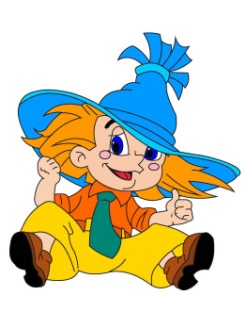 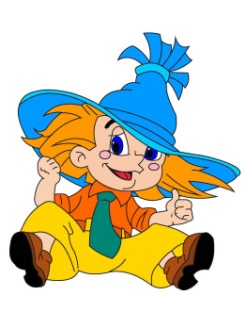 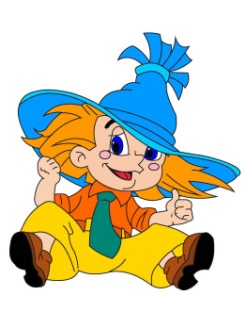 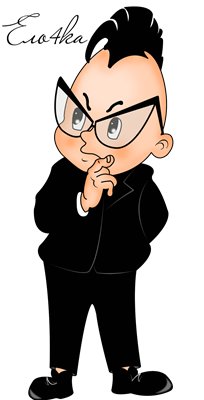 6. Представьте число                    в виде неправильной дроби.
1
2
3
4
Молодец!
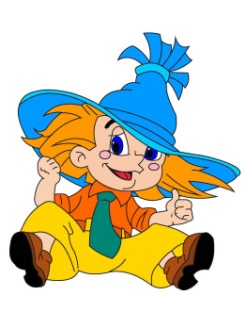 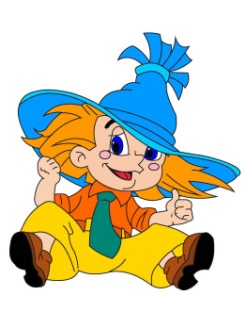 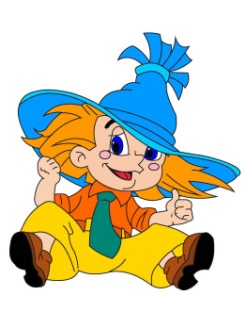 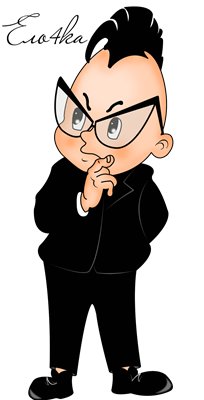 7. Выделите целую часть из неправильной дроби
1
2
3
4
Молодец!
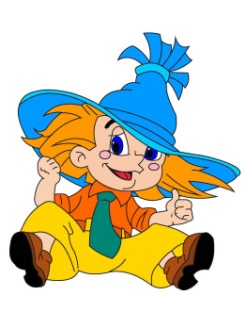 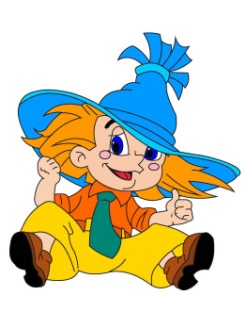 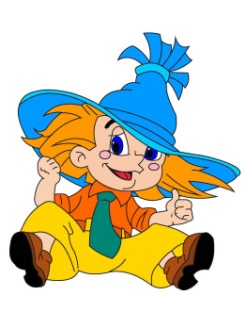 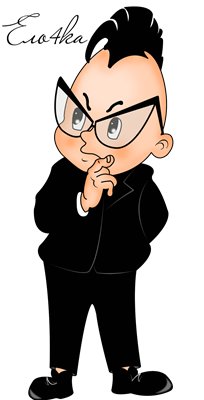 8. Найдите х, если
1
2
3
4
Молодец!
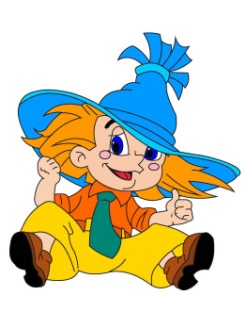 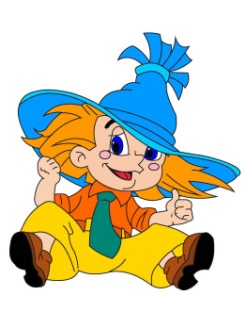 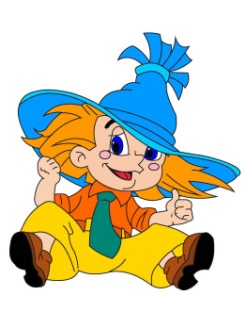 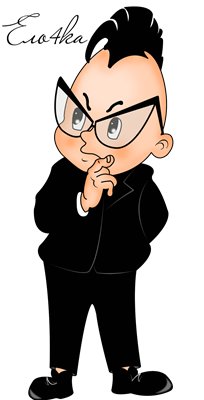 9. Какую часть суток составляют 1ч 53мин?
1
2
3
4
Молодец!
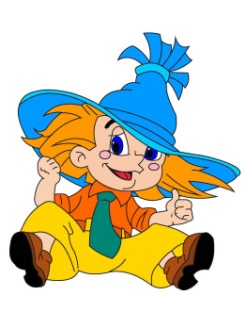 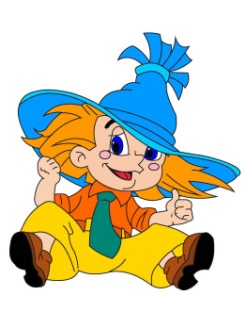 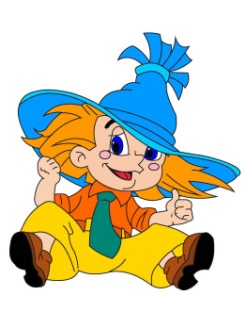 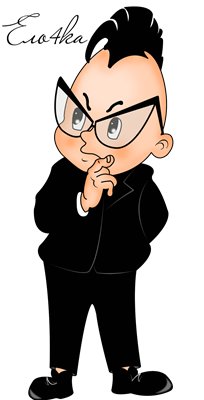 10.Какова скорость велосипедиста, если путь длиной 67 км он проехал за 4 часа?
1
2
3
4
Молодец!
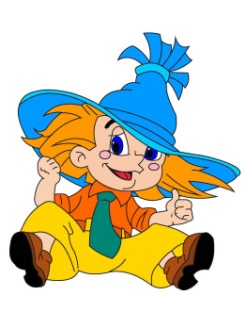 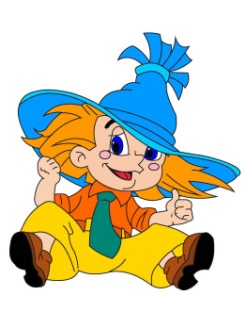 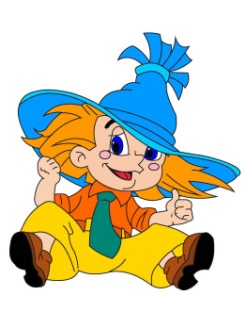 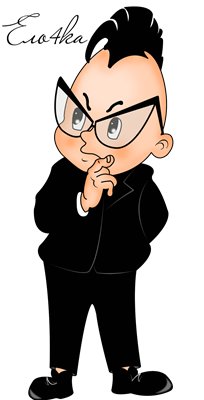 2 вариант
Точка С лежит внутри окружности радиуса 11см. Где расположена точка Д, если СД=22см?
1
2
3
4
Молодец!
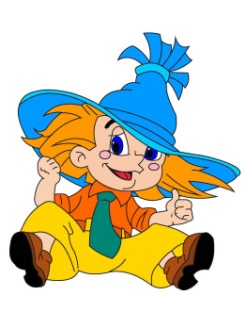 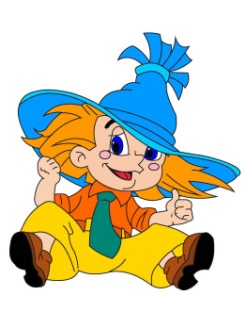 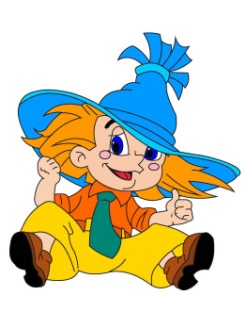 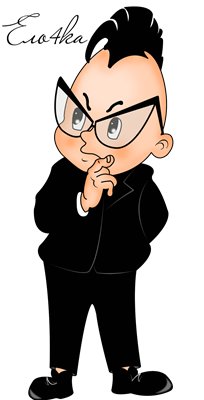 Однозначного 
ответа
нет
Внутри 
окружности
Вне
окружности
На 
окружности
2.Когда перевезли          всего груза, то осталось еще 330т.. Какова масса всего груза?
1
2
3
4
Молодец!
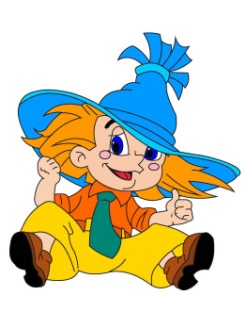 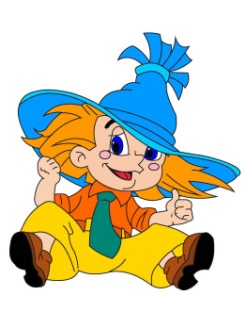 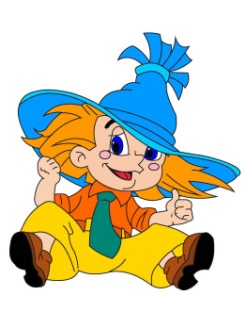 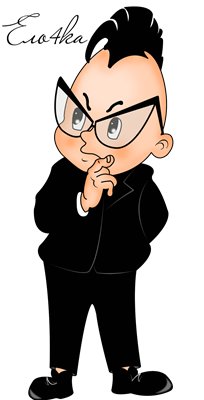 605т
1800т
Другой
ответ
726т
3. Периметр треугольника АВС равен 48см. Сторона АВ=15см, а сторона АС составляет      периметра. Какова длина стороны ВС?
1
2
3
4
Молодец!
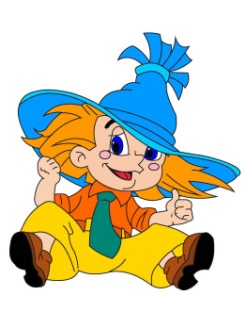 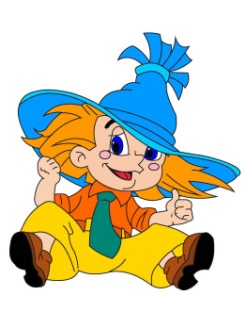 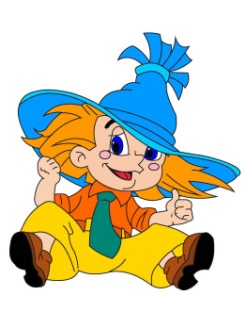 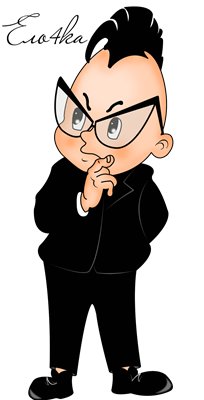 Другой
ответ
18см
15см
33см
4.Выберите наименьшее из чисел:
1
2
3
4
Молодец!
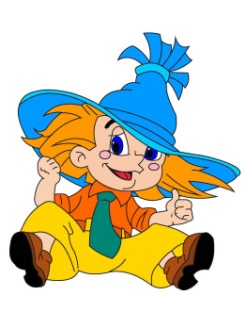 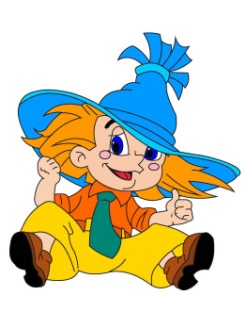 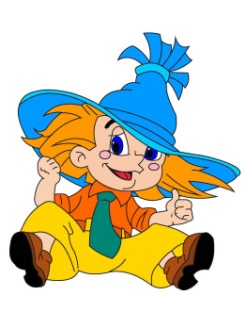 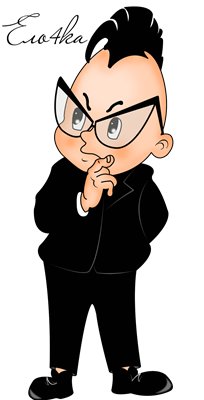 5. Выполните действия:
1
2
3
4
Молодец!
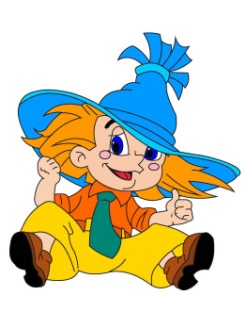 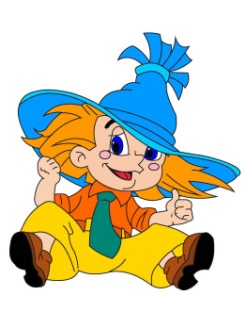 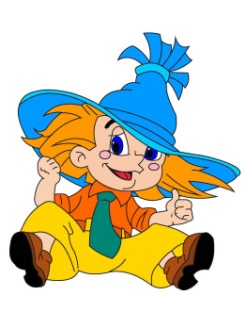 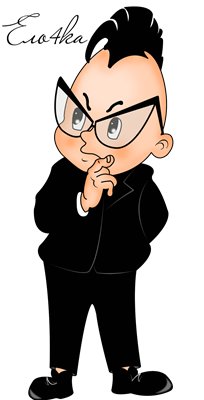 6. Представьте число                    в виде неправильной дроби.
1
2
3
4
Молодец!
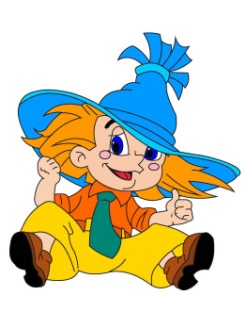 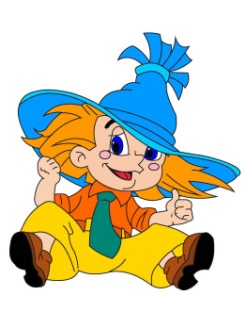 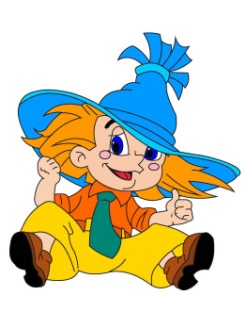 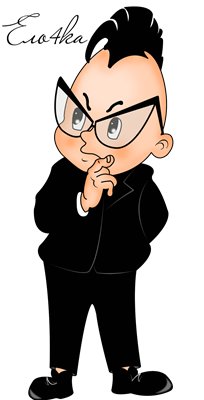 7. Выделите целую часть из неправильной дроби
1
2
3
4
Молодец!
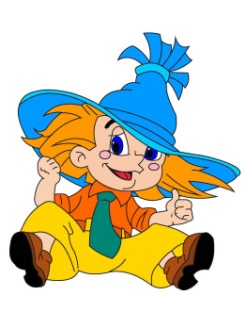 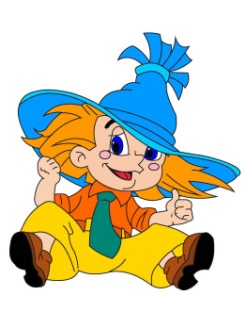 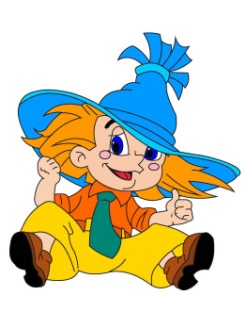 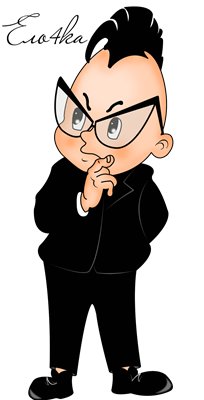 8. Найдите у, если
1
2
3
4
Молодец!
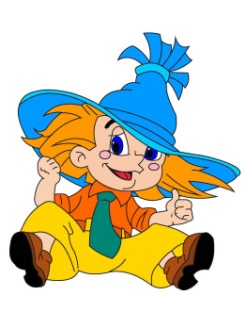 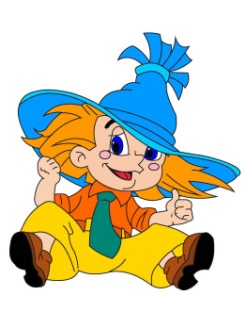 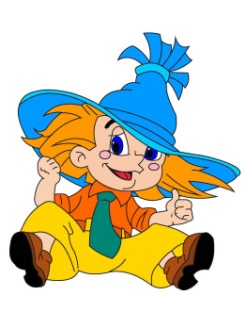 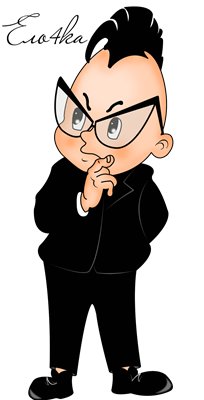 9. Какую часть часа составляют 2мин 7с?
4
1
2
3
Молодец!
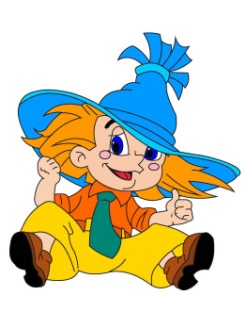 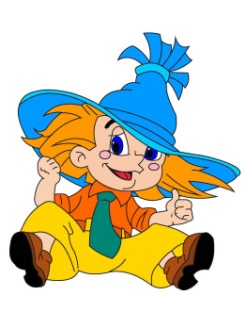 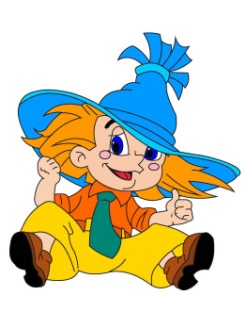 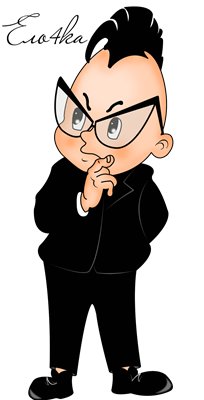 10.Найдите скорость теплохода, если путь длиной 276 км он прошел за 8 часов?
1
2
3
4
Молодец!
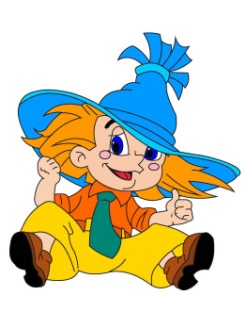 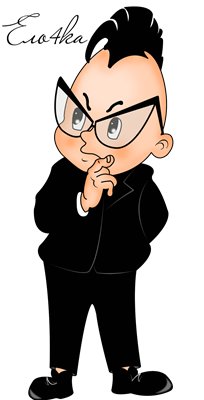 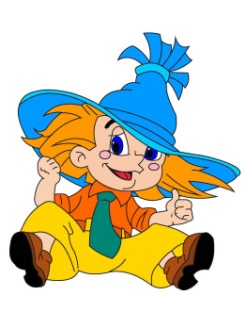 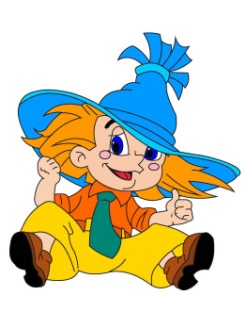 3-вариант
Радиус окружности равен 9 см, точка А лежит внутри 
окружности. Как расположена точка В, если АВ=7см?
1
2
3
4
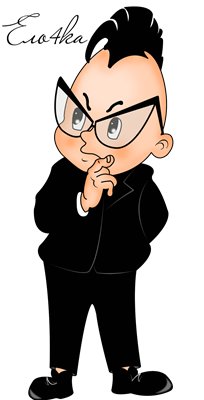 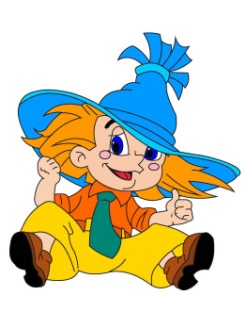 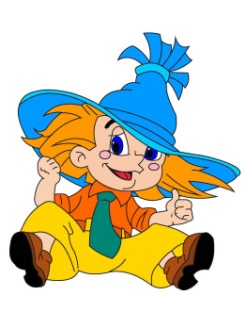 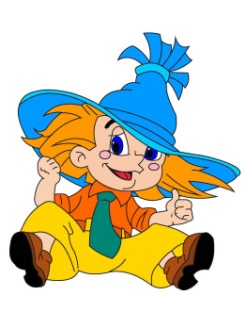 Однозначного 
ответа
нет
Внутри 
окружности
Вне
окружности
На 
окружности
2. Когда израсходовали            имевшегося сахара, то оказалось еще 35 кг. Сколько сахара было  первоначально?
1
2
3
4
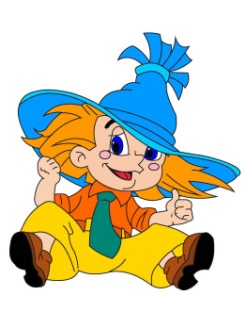 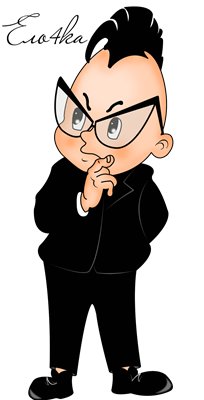 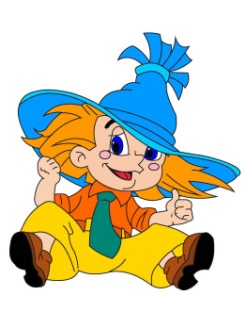 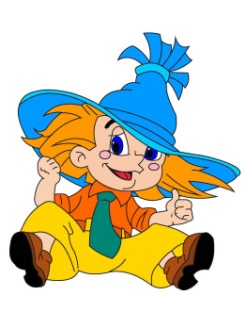 77кг
45кг
Другой
ответ
55кг
3. В саду  54 дерева. Из них: 21 вишневое,        всех  деревье – яблони, остальные сливы. Сколько слив в саду»?
1
2
3
4
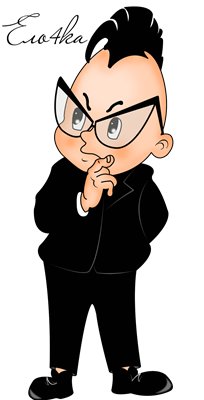 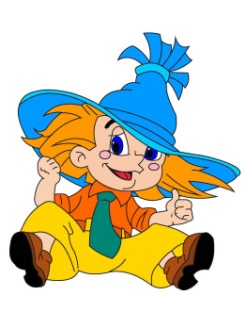 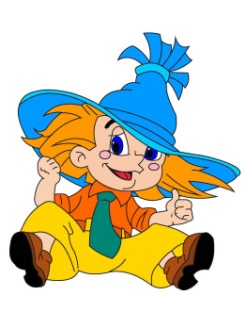 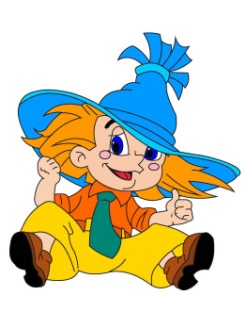 Другой
ответ
27
15
21
4.Выберите наибольшее из чисел:
1
2
3
4
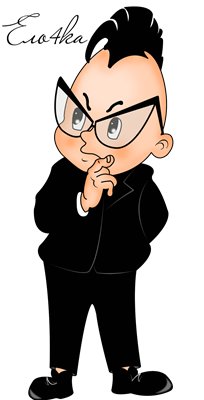 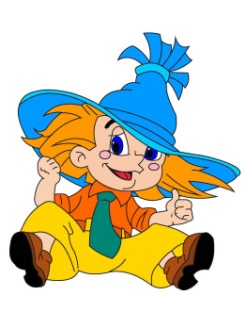 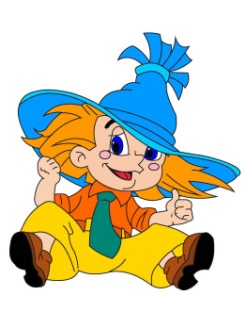 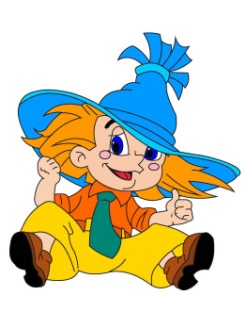 5. Выполните действия:
1
2
3
4
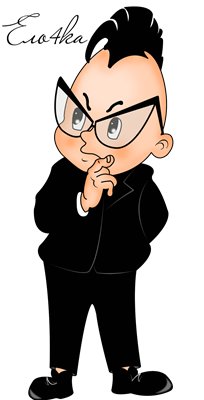 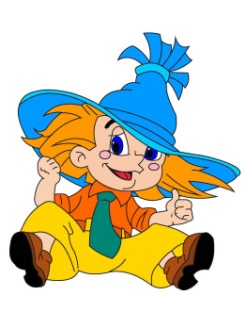 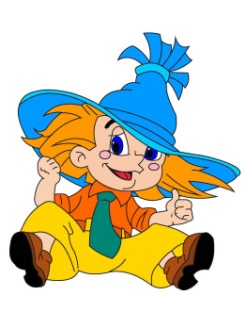 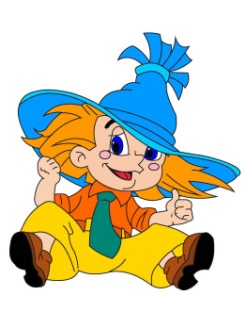 6. Представьте число                    в виде неправильной дроби.
1
2
3
4
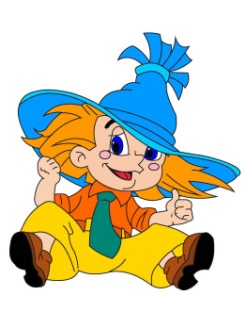 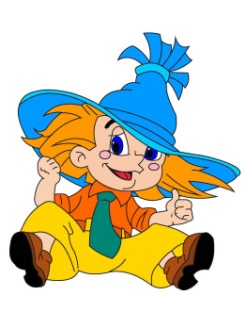 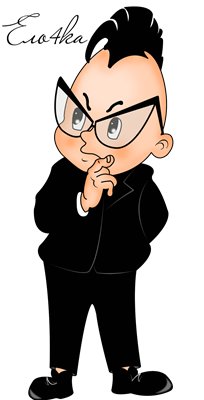 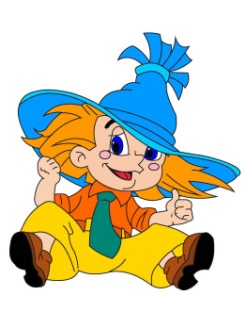 7. Выделите целую часть из неправильной дроби
1
2
3
4
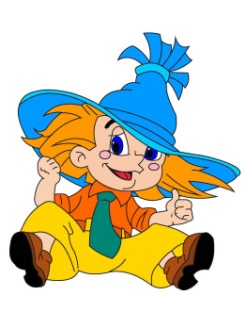 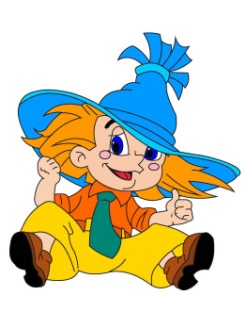 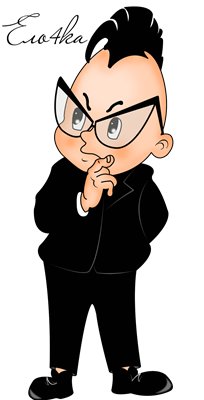 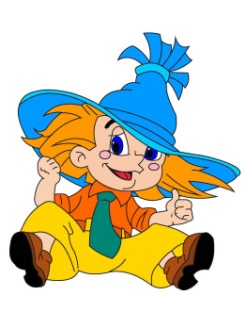 8. Найдите у, если
1
2
3
4
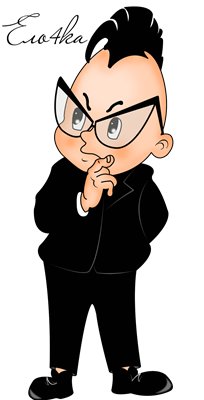 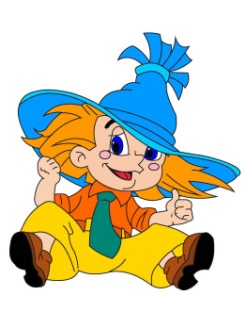 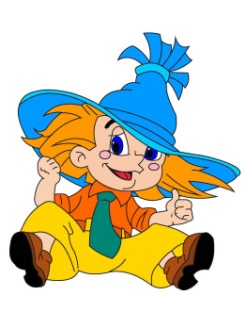 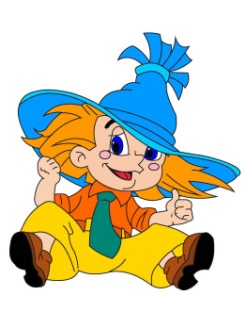 9. Какую часть суток составляют 2ч 31мин?
1
2
3
4
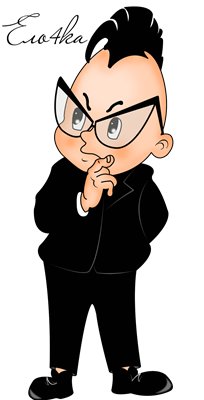 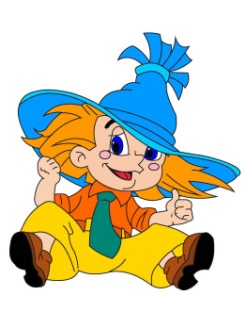 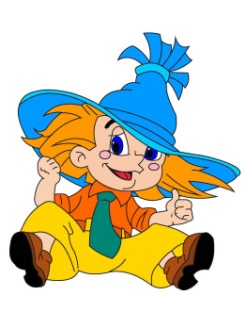 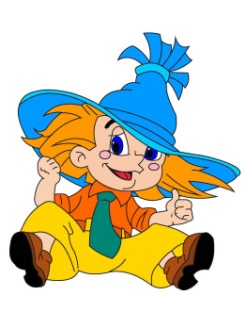 10.Какова скорость самолета, если за 3часаон пролетел 1565км?
1
2
3
4
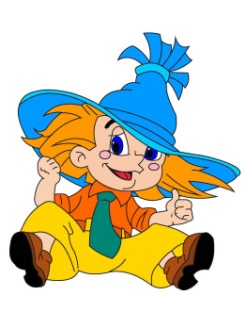 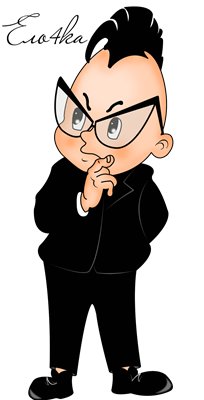 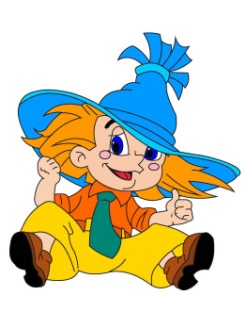 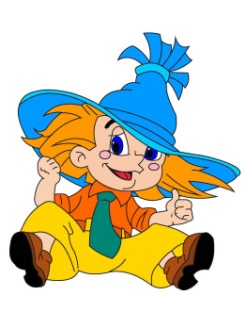 4-вариант
Точка С лежит внутри окружности радиуса 5см. Как расположена точка Д, если СД=3см?
1
2
3
4
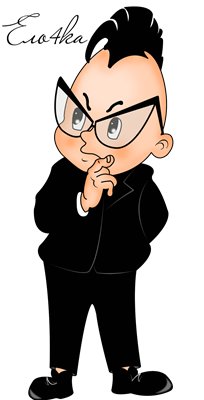 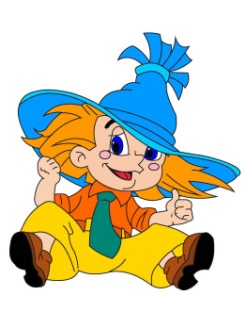 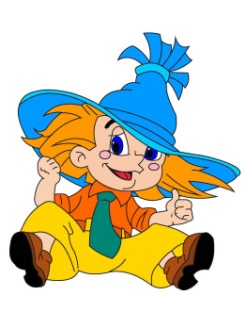 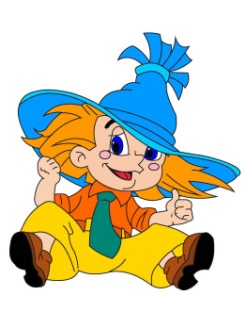 Однозначного 
ответа
нет
Внутри 
окружности
Вне
окружности
На 
окружности
2. Для выпечки пирогов хозяйка израсходовала            всей имевшейся у нее муки, после чего осталось еще 5000г. Сколько муки было  первоначально?
1
2
3
4
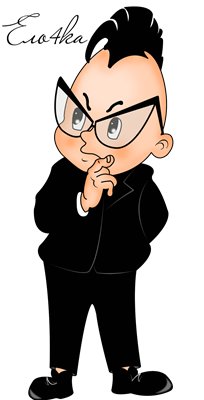 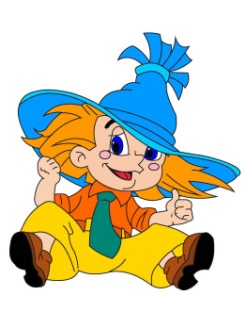 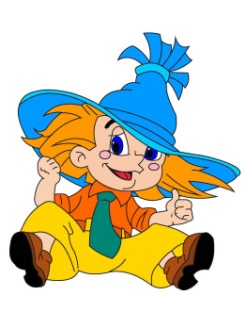 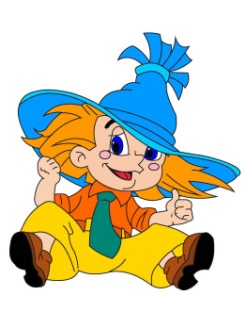 14000г
1785г
Другой
ответ
140г
3.Рыбаки поймали 56 рыб. Из них:  караси -12, окуни составили          всех пойманных рыб ,а остальные были щуки. Сколько было поймано щук?
1
2
3
4
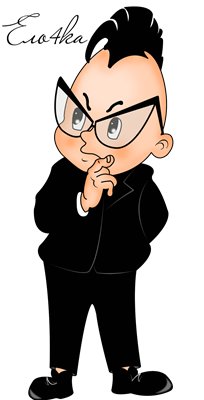 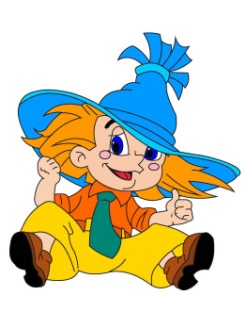 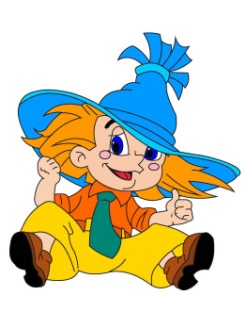 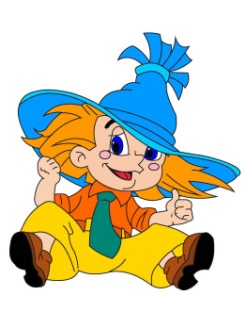 Другой
ответ
4
40
16
4.Выберите наименьшее из чисел:
1
2
3
4
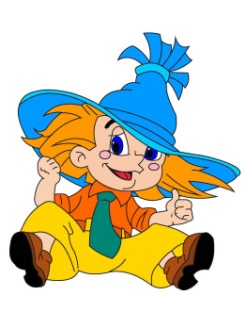 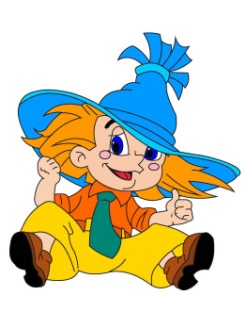 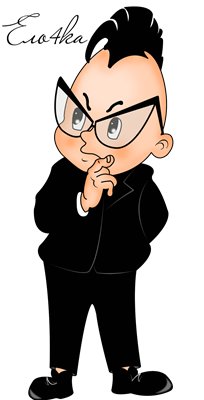 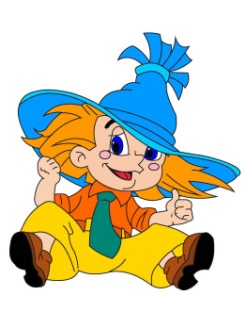 5. Выполните действия:
1
2
3
4
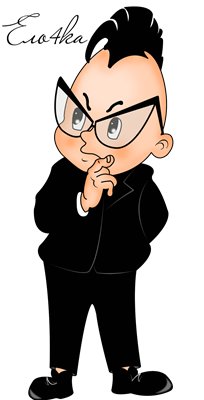 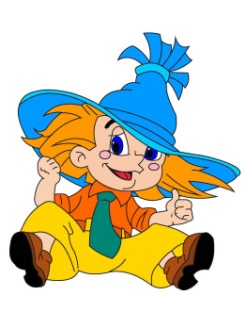 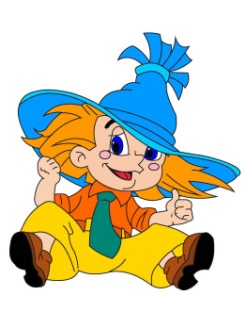 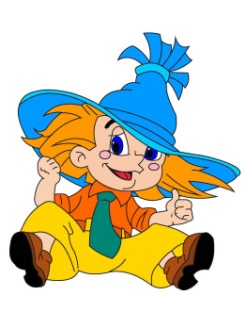 6. Представьте число                    в виде неправильной дроби.
1
2
3
4
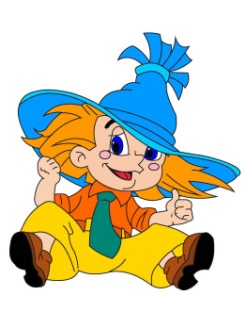 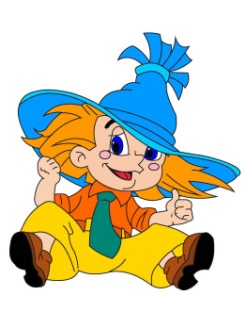 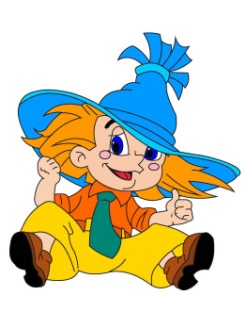 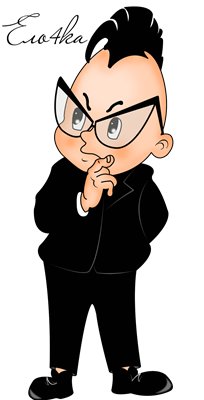 7. Выделите целую часть из неправильной дроби
1
2
3
4
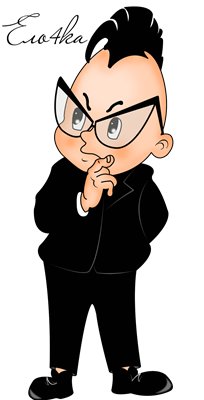 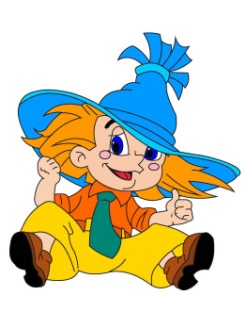 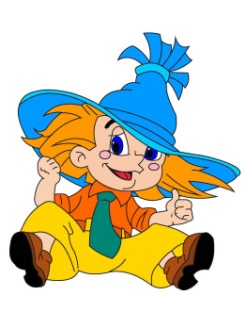 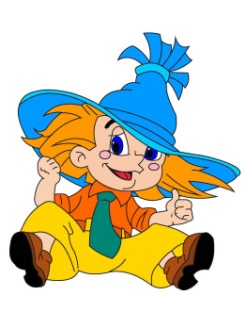 8. Найдите х, если
1
2
3
4
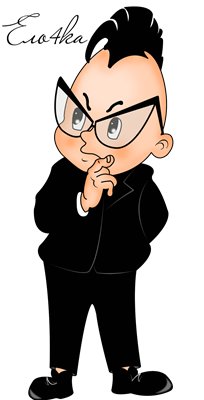 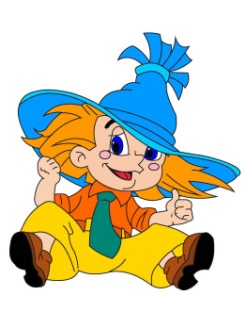 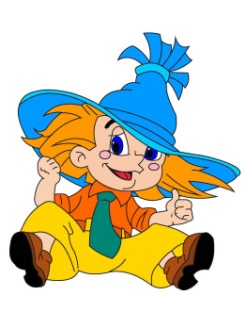 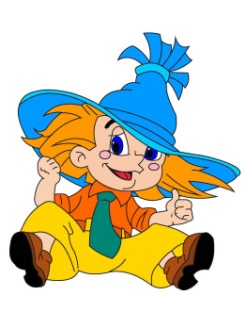 9. Какую часть часа составляют 4мин 13с?
1
2
3
4
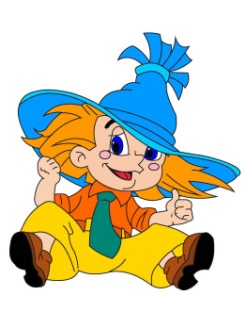 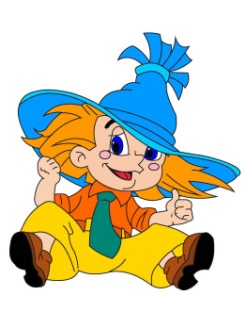 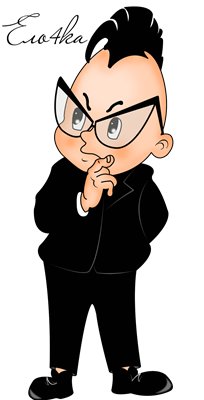 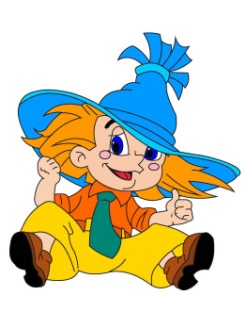 10.Турист прошел за неделю 152 км. Какой путь он проходил ежедневно?
1
2
3
4
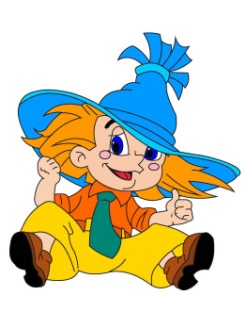 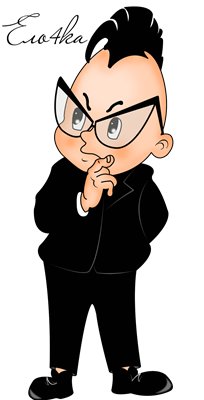 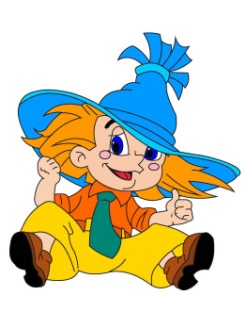 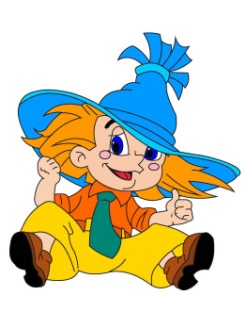 Использованная литература
Тесты. Математика. 5-11 кл.-М.:ООО «Агенство «КРПА Олимп»»: ООО «Издательство АСТ»,2002г

Составители сборника:  Максимовская М.А.,  Пчелинцев Ф.А., Уединов А.Б., Чулков П.В
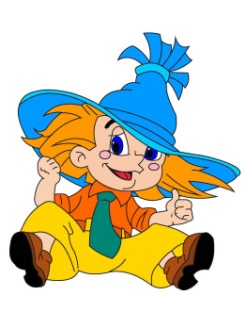 http://letopisi.likt590.ru/doku.php/2010-2011:3a
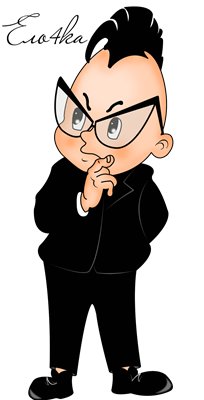 http://forum.materinstvo.ru/lofiversion/index.php/t1120398-400.html